ВЫПОЛНЕНИЕ ОБЪЕМ НОГО ПАННО В  ТЕХНИКЕ«ПЛАСТ»
Мастер-класс керамиста 
Ивановой Ларисы Владимировны
Руководитель РМО – Торунцова Э.В.
Февраль 2016
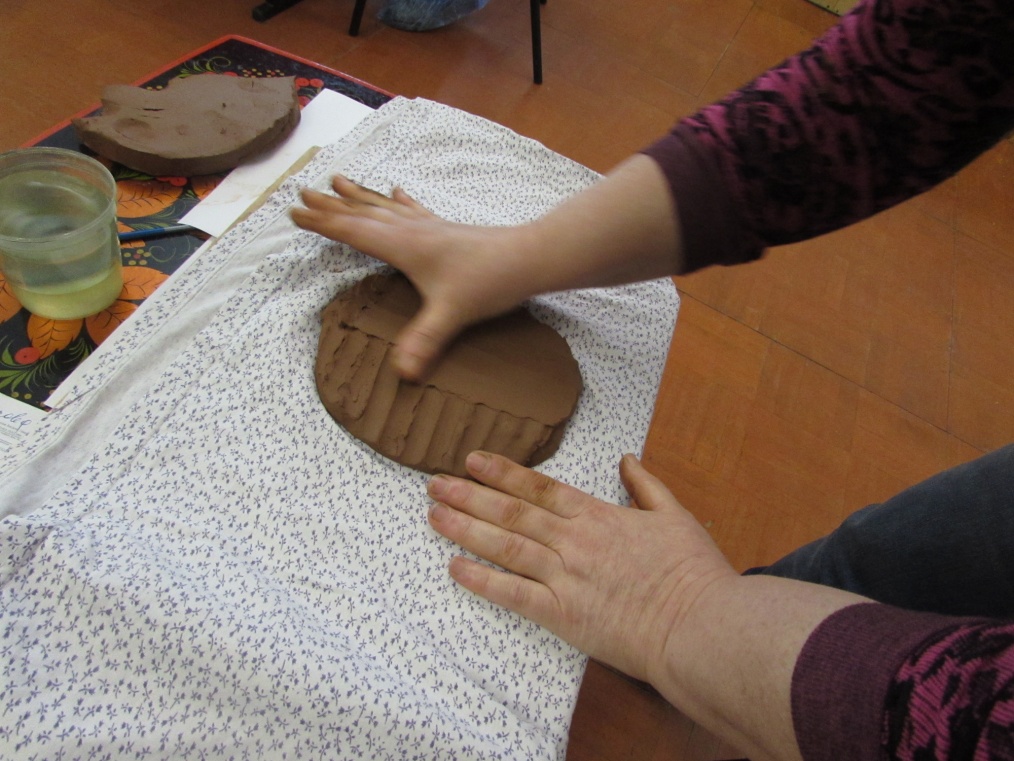 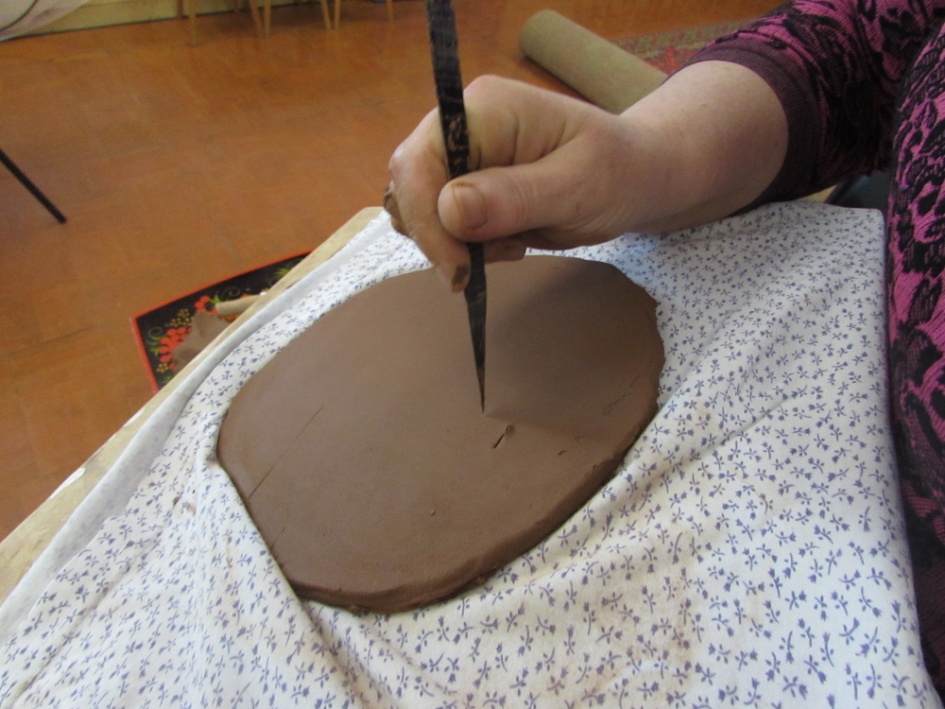 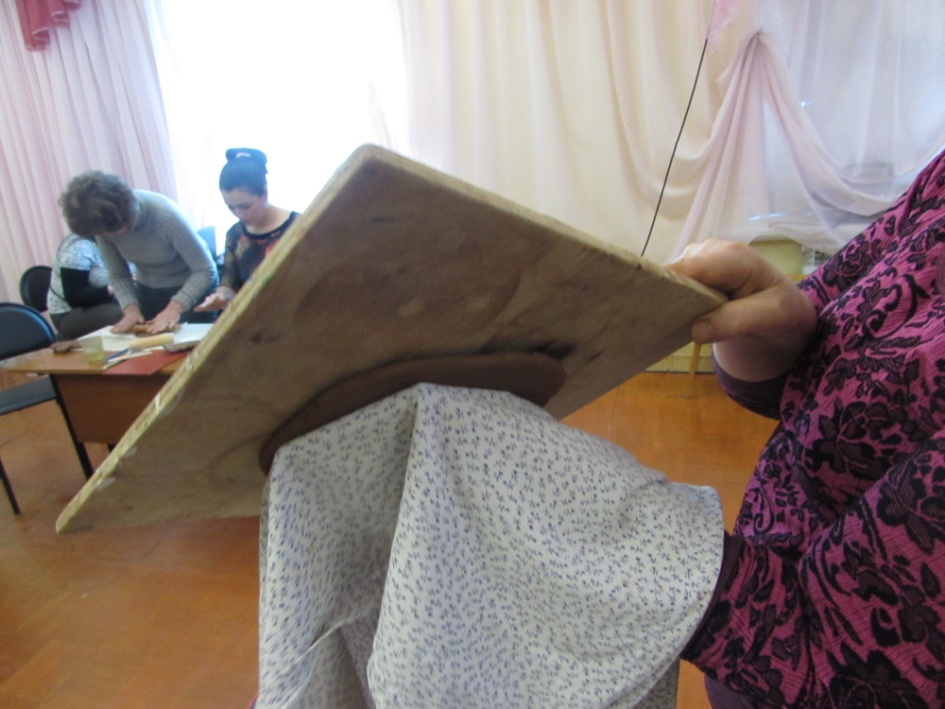 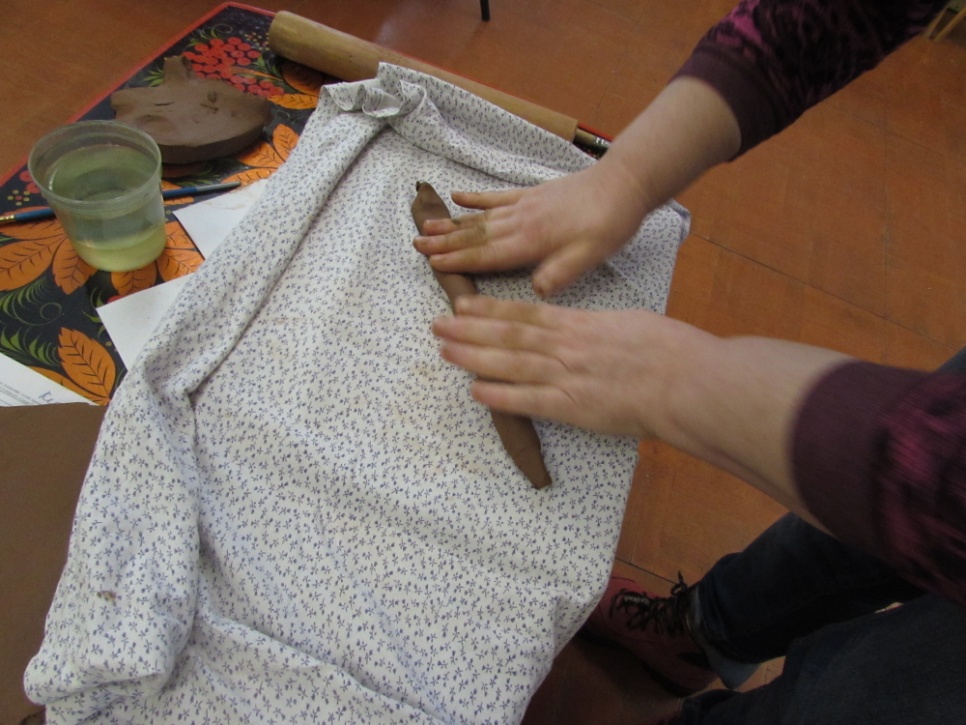 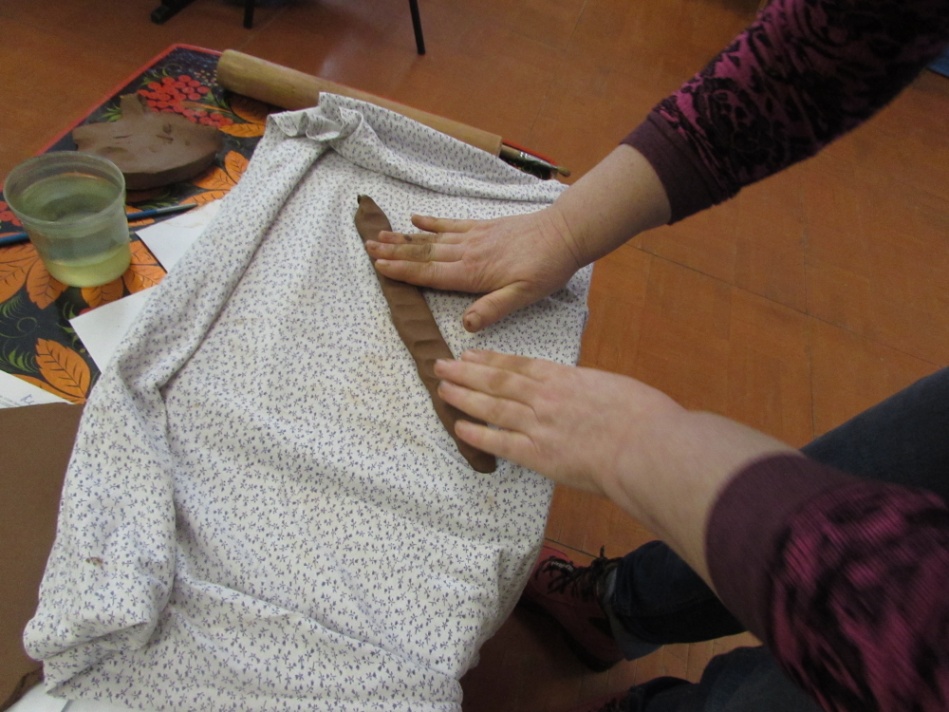 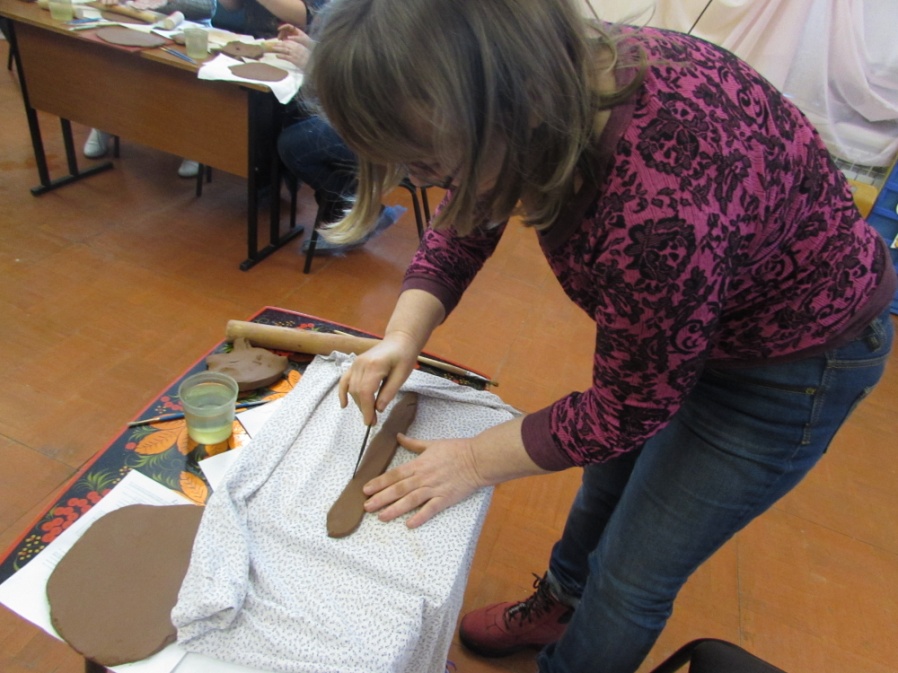 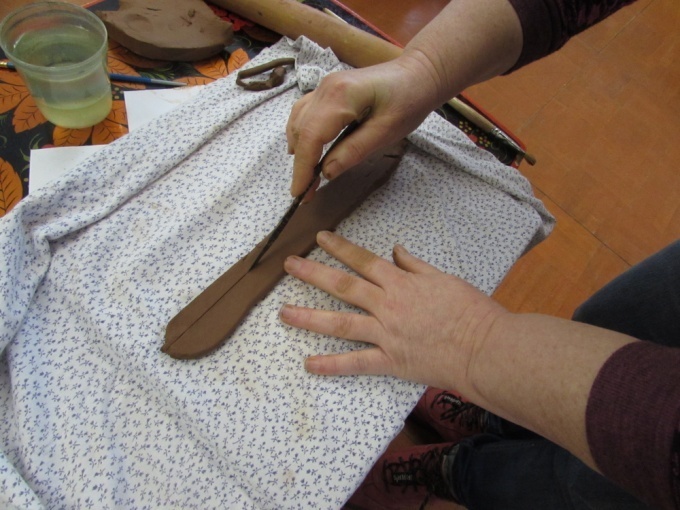 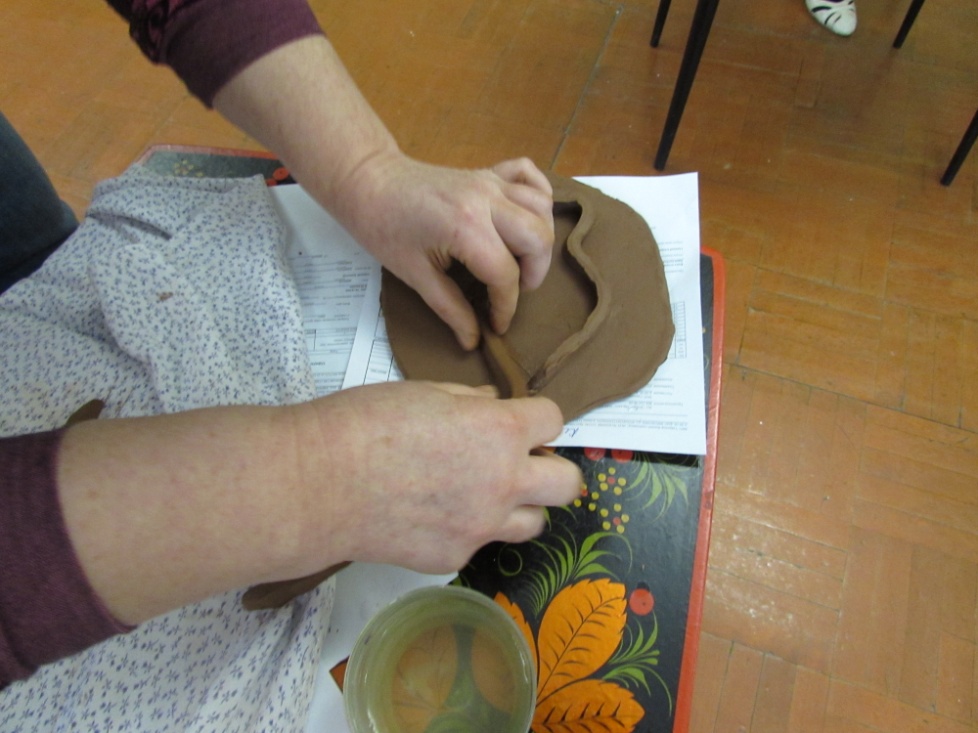 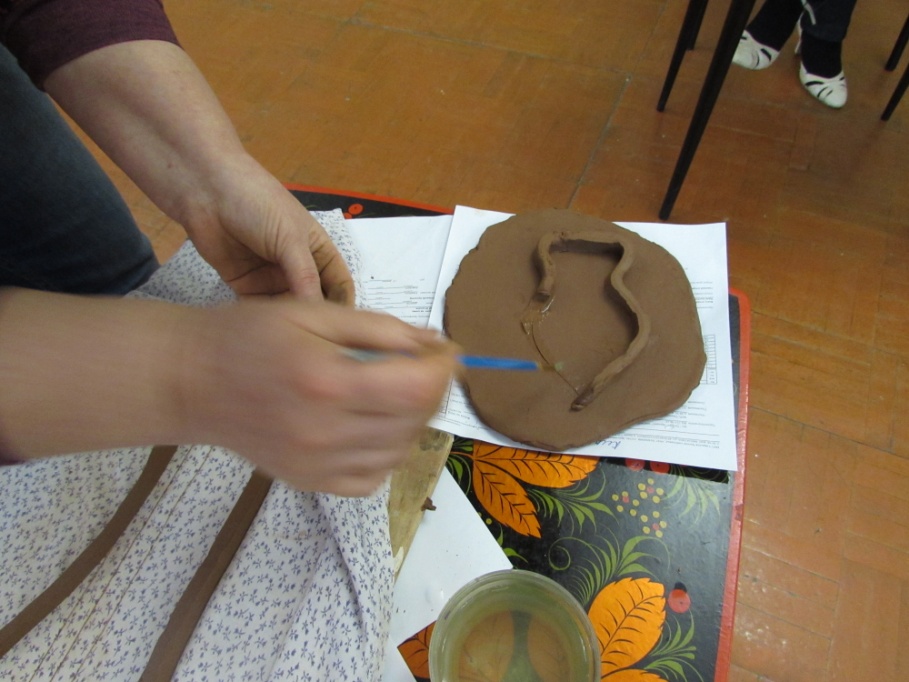 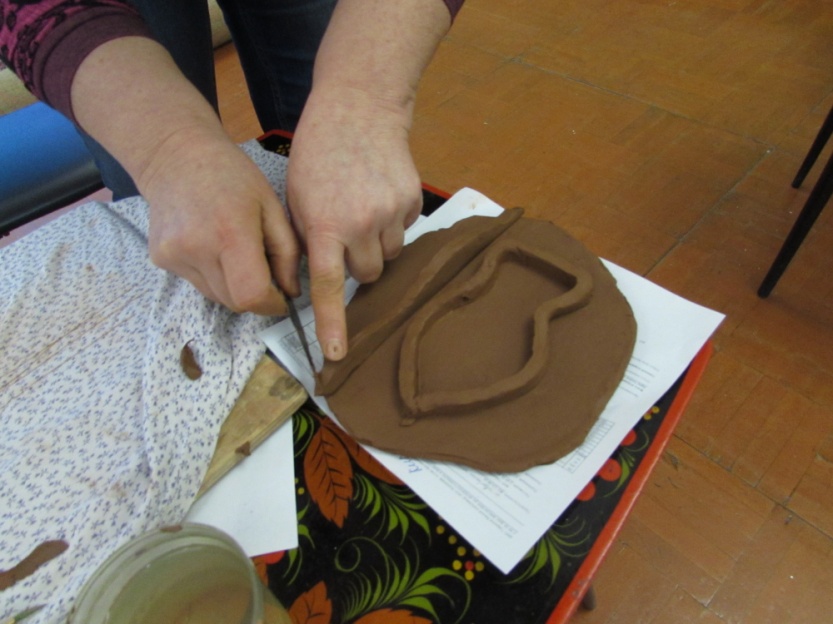 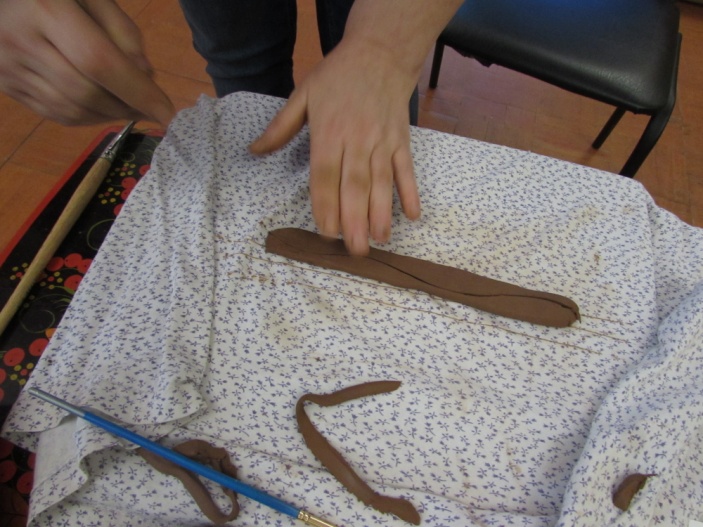 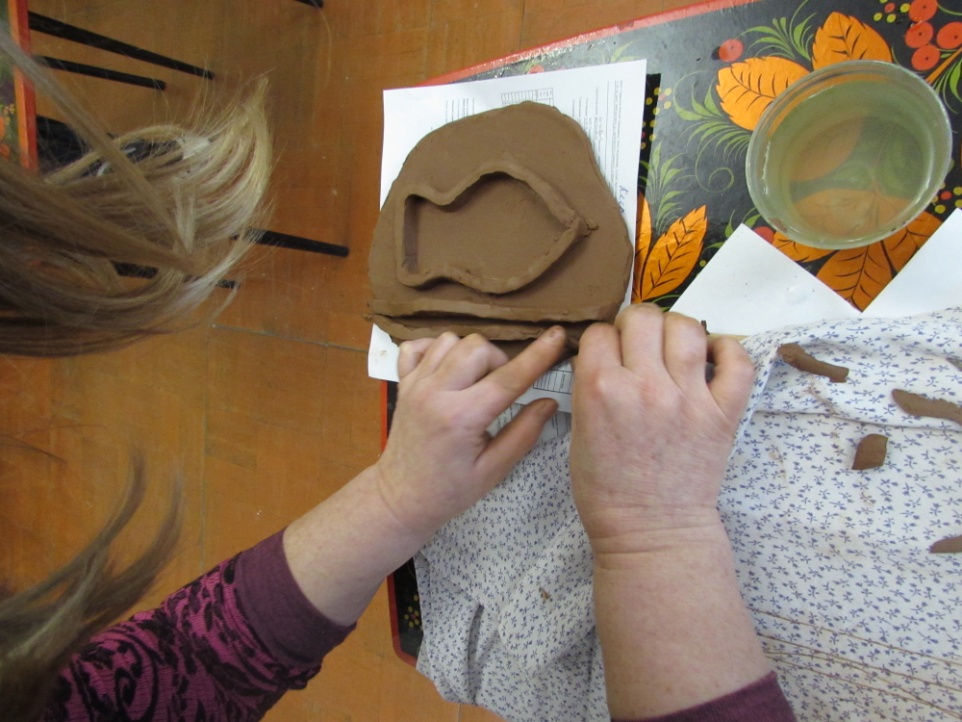 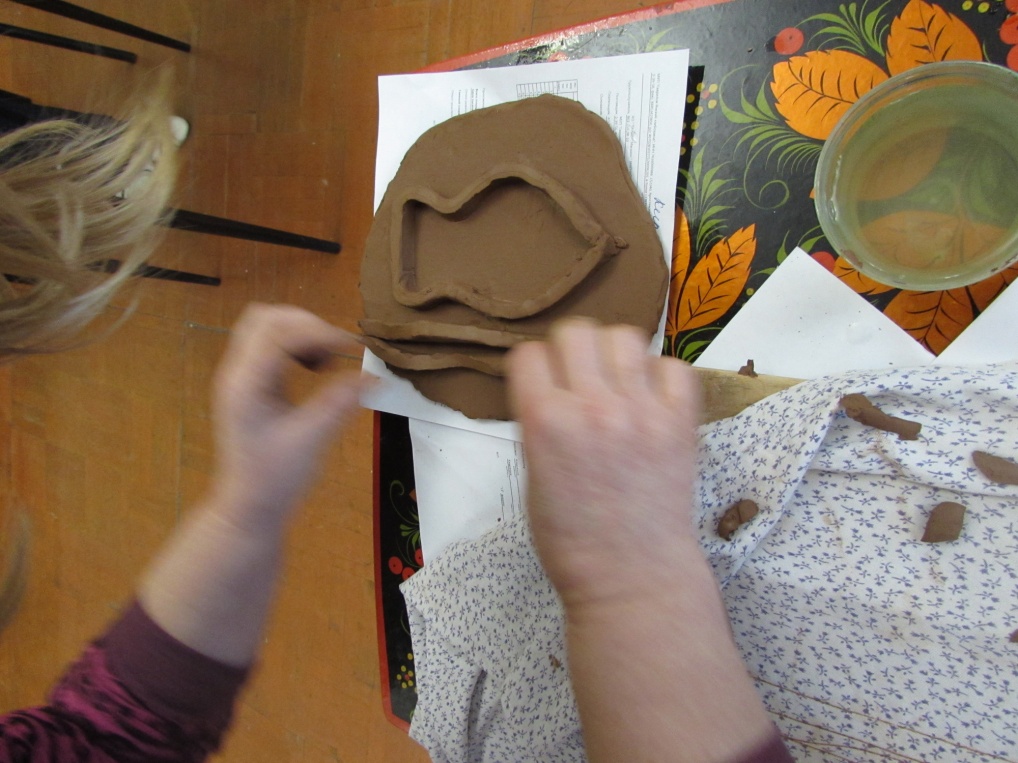 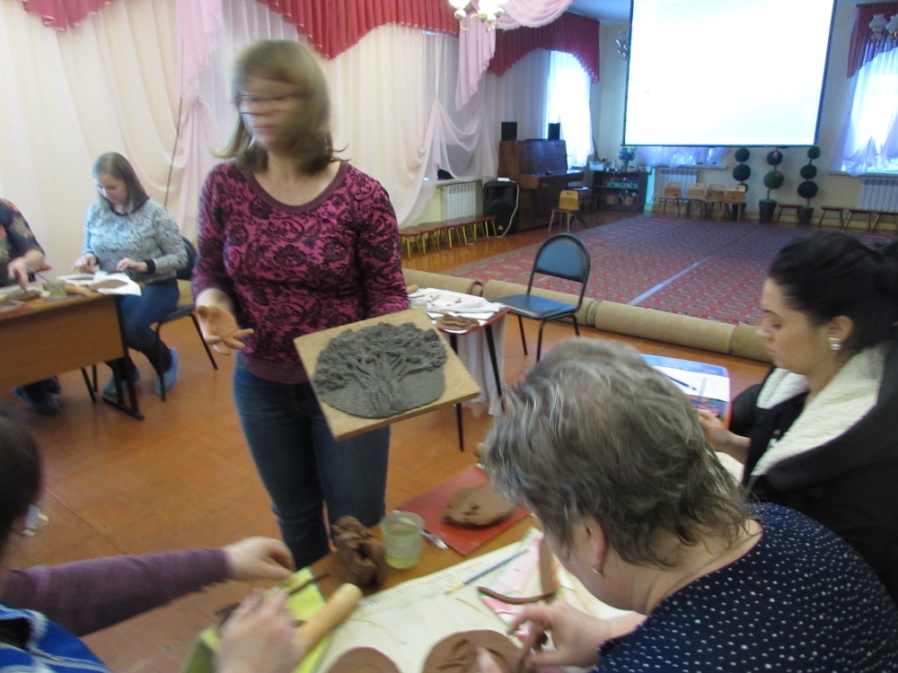 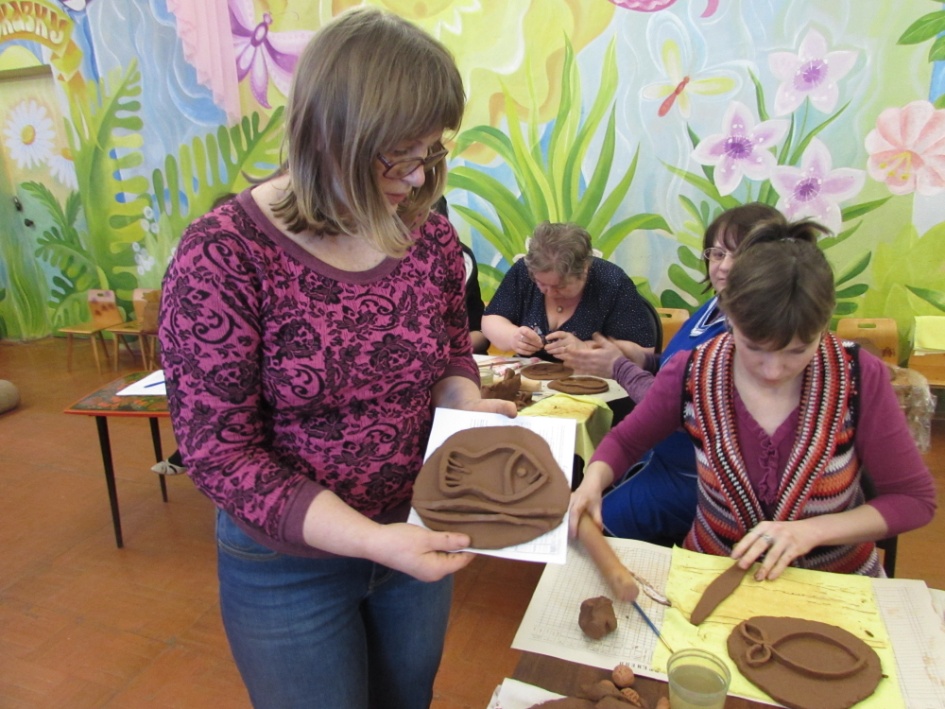 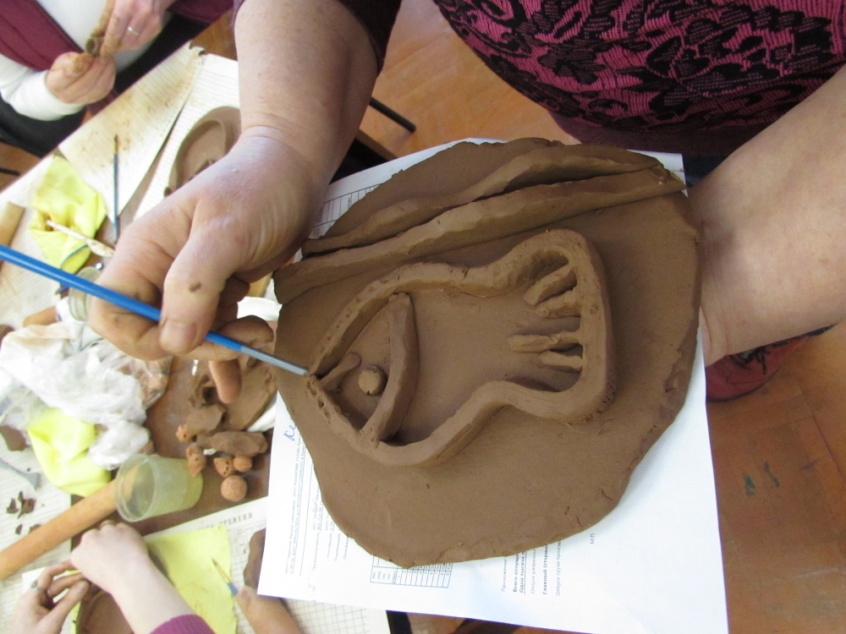 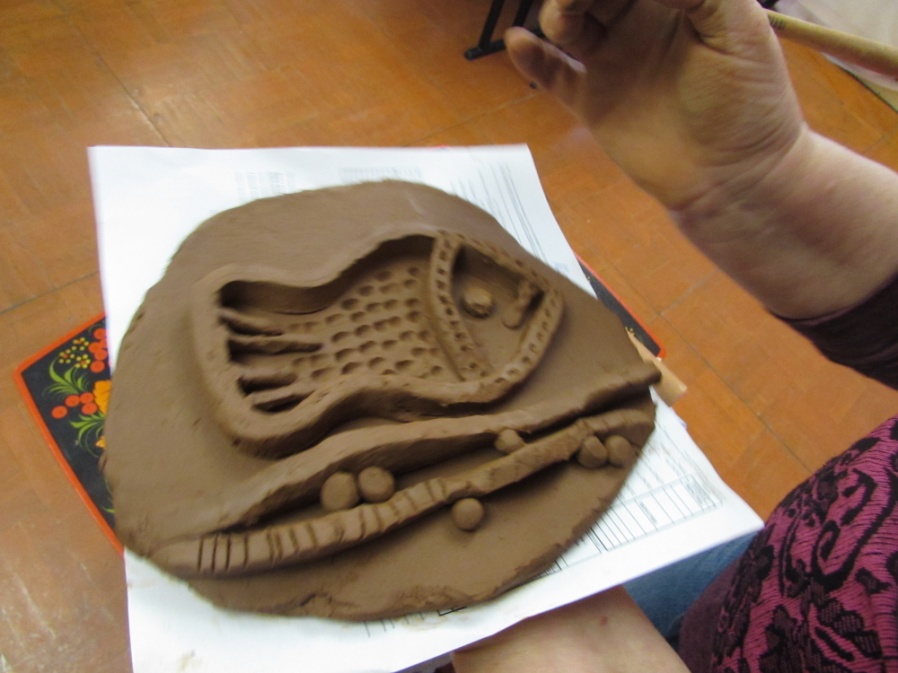 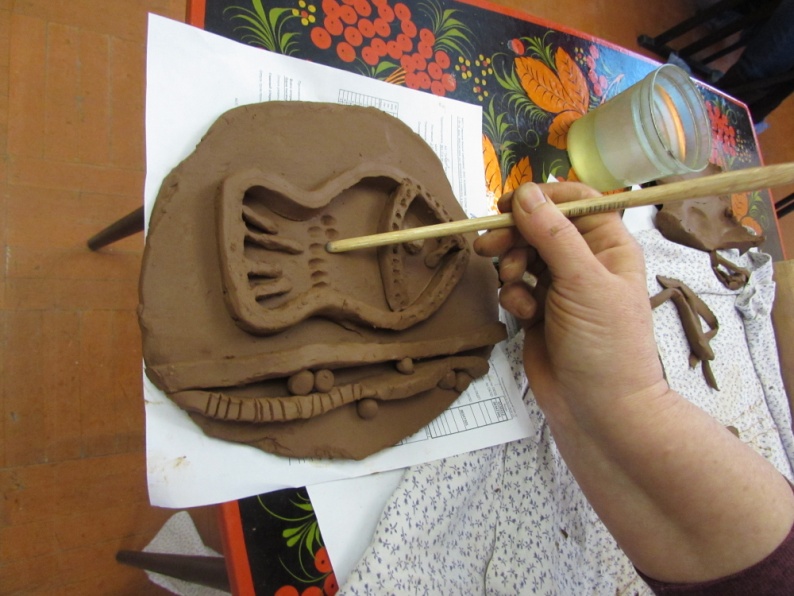 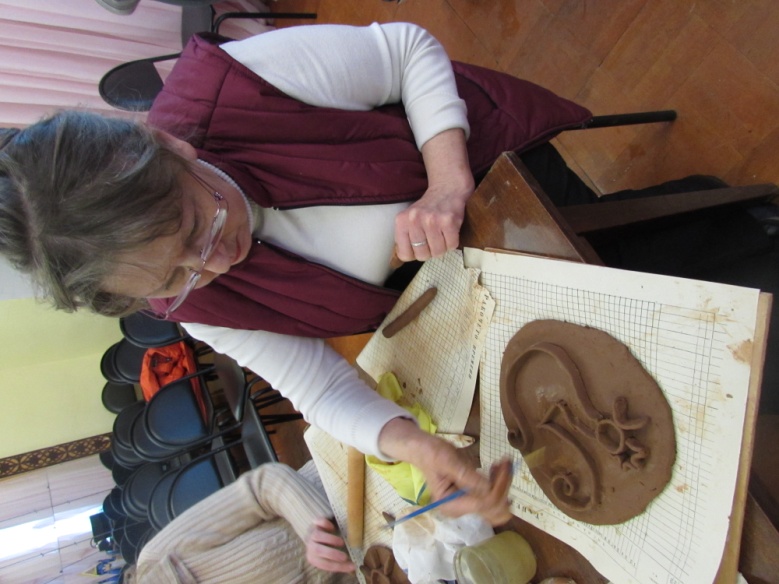 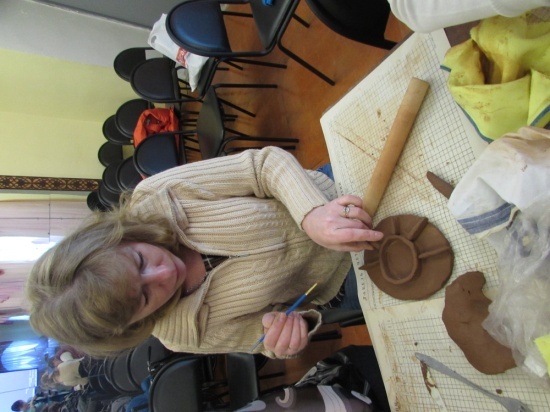 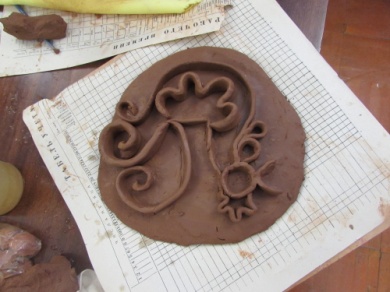 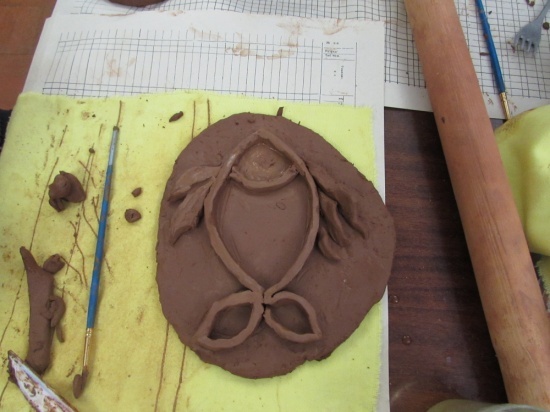 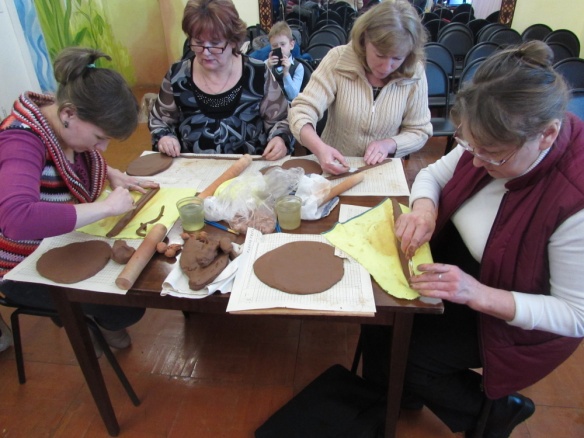 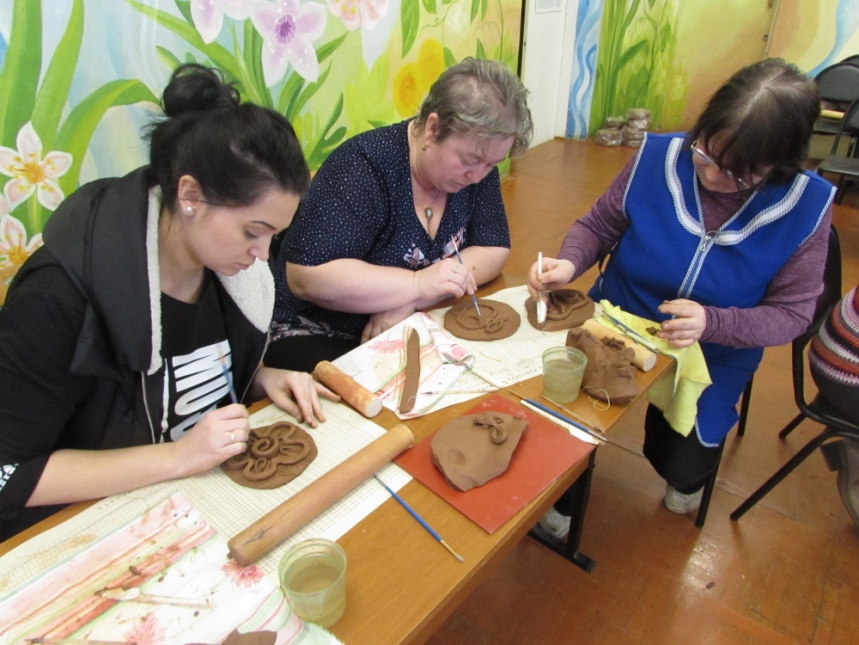 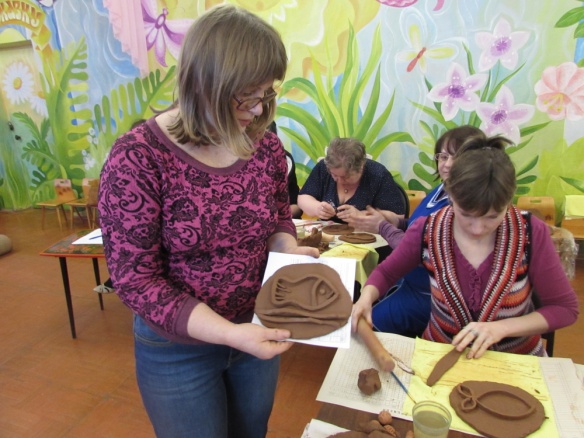